Jdeme Autistům Naproti z.s.
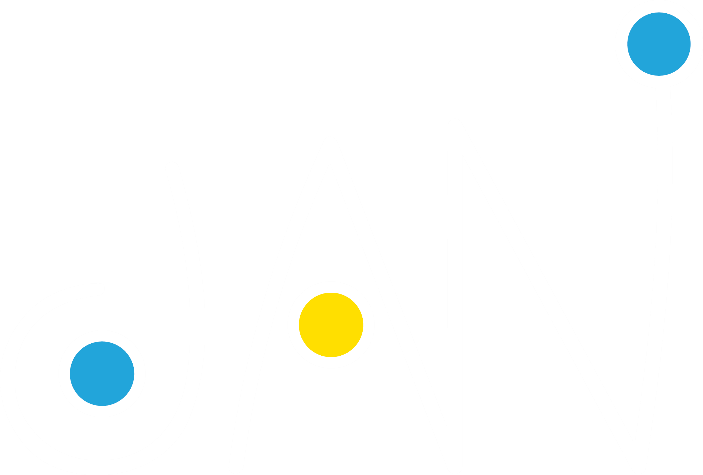 Mgr. Markéta jandeková
Život lidí s PAS v komunitě
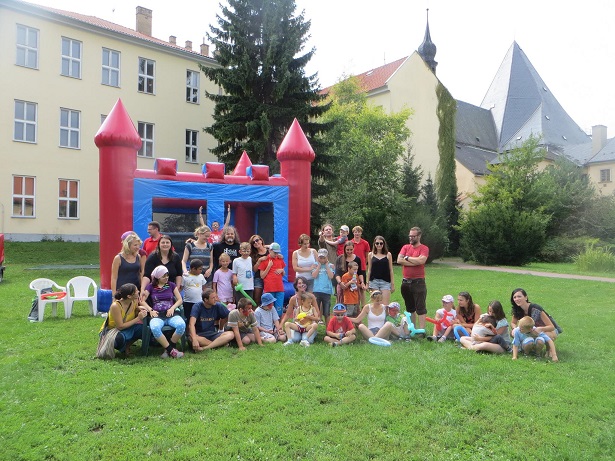 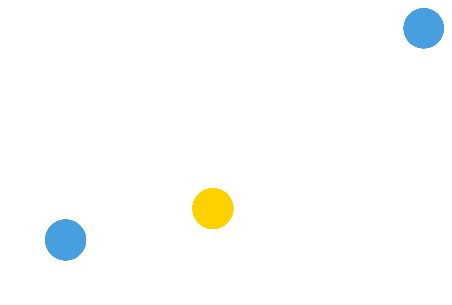 Foto archiv JAN z.s.
Služby           Foto archiv JAN z.s.
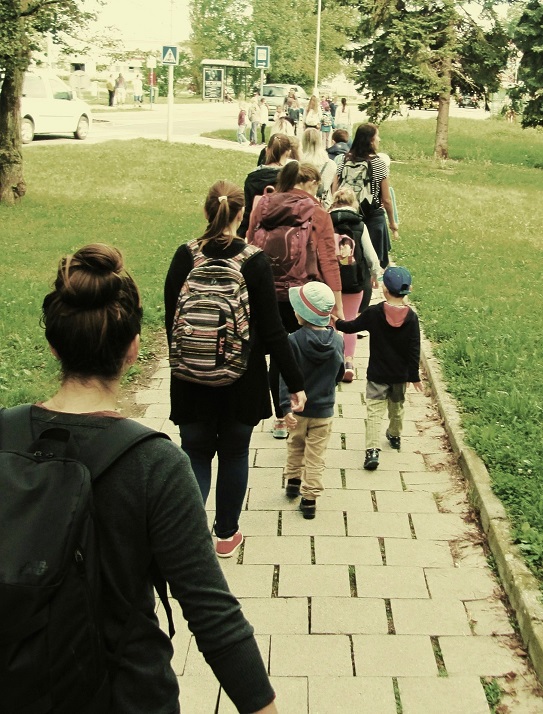 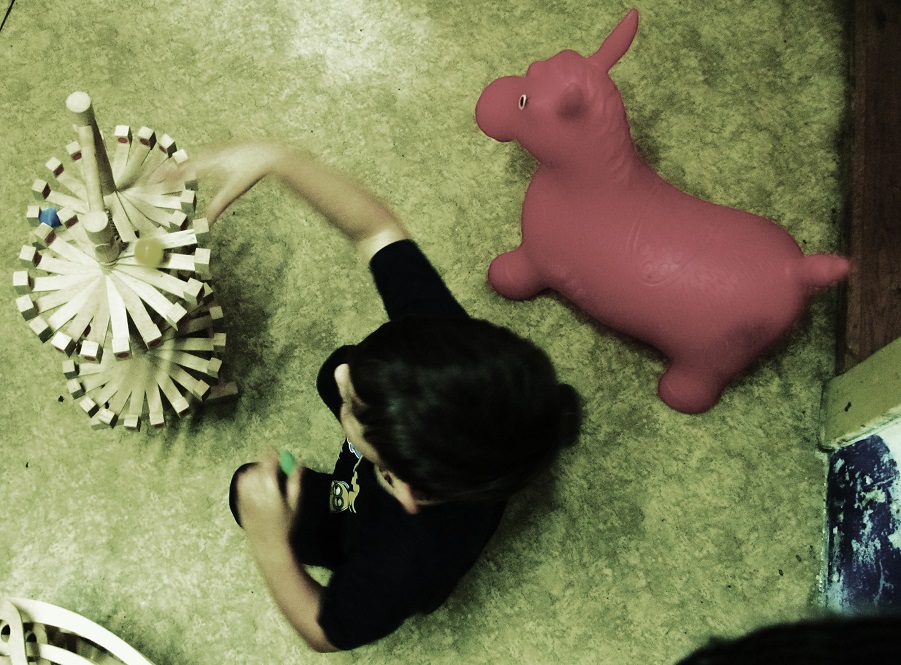 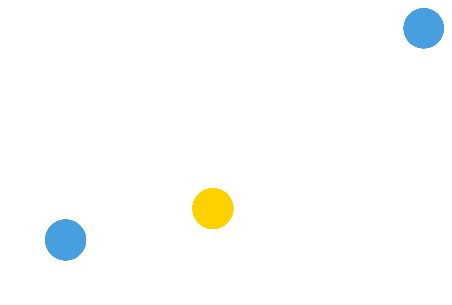 Představení služeb a dalších aktivit
Raná péče pro děti 1 - 7 let  / 100 rodin
Sociální rehabilitace pro osoby 7 - 26 let  / 20 rodin
Příměstský tábor / týden pro 15-20 dětí
Rodičovská skupina / TROJLÍSTEK / 2 x měsíčně
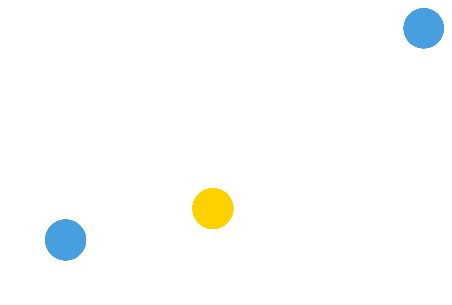 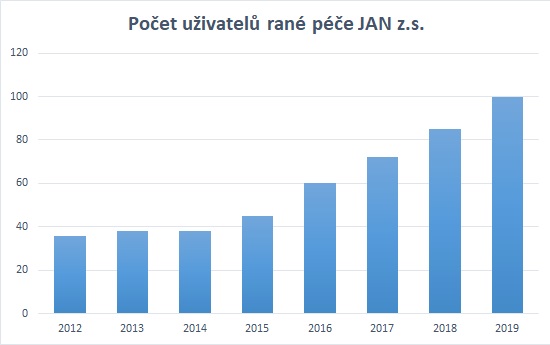 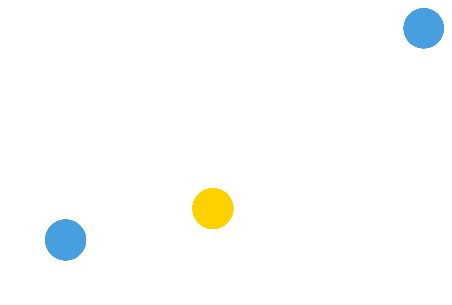 Zdroj vlastní
Přímá práce s klientem
Klíčový sociální pracovník
Očekávání
Zakázka
Individuální plán
Terén + ambulance
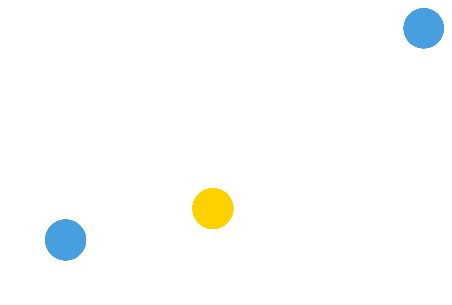 Multidisciplinární spolupráce
Primárně sektor školství
Sektor zdravotnictví
Vzájemná spolupráce sociálních služeb:
   - např. Maltézská pomoc 
KÚ Olomouckého kraje: pracovní skupina pro PAS
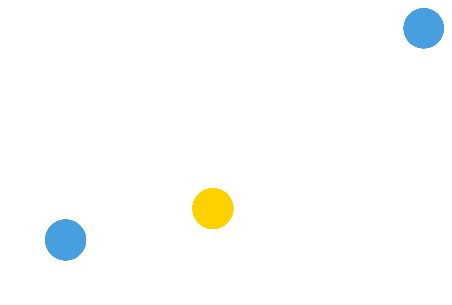 PAS
Široké spektrum – různá forma komunikace
Děti úplňku x Normální autistický film
NFA   x   AS, VFA
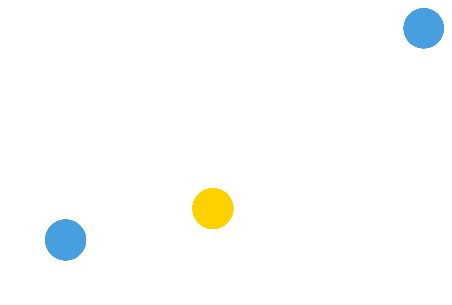 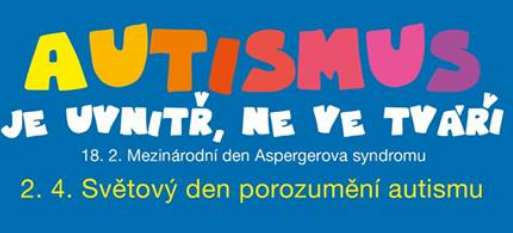 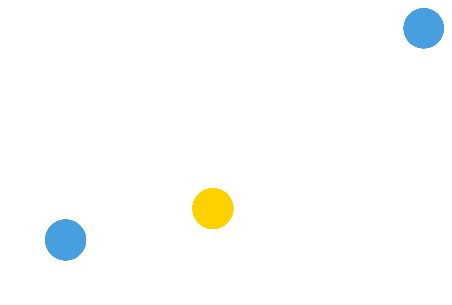 ATYP Magazín
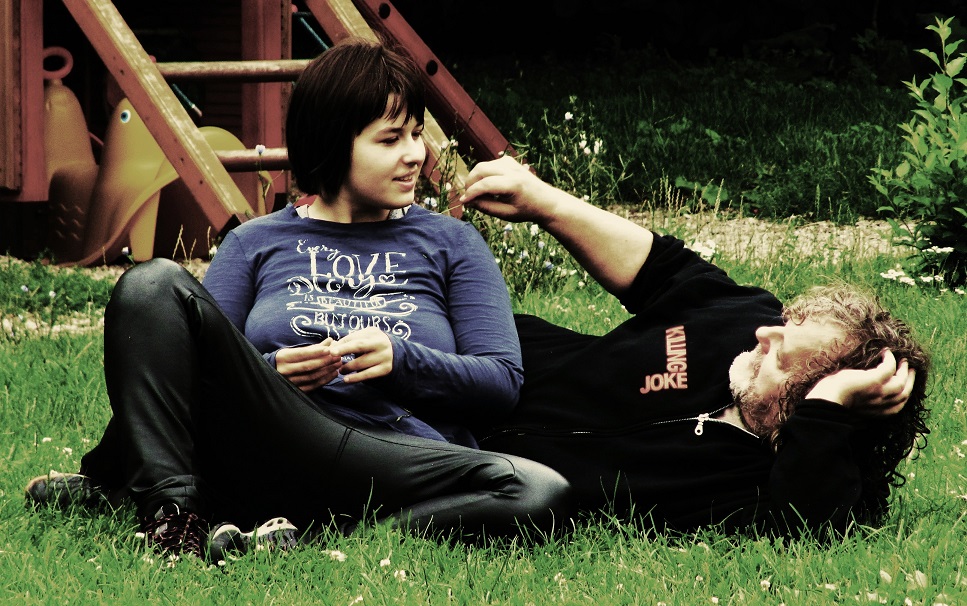 Foto archiv JAN z.s.
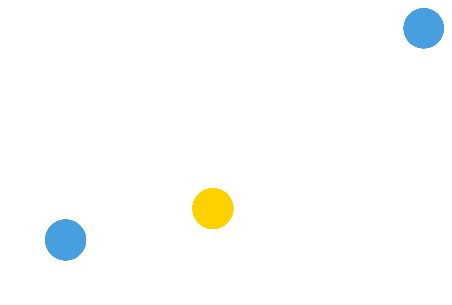 PAS není na první pohled vidět
Rodiče nejsou připraveni na postižení dítěte
Často regres ve vývoji
Senzorické deficity: 
  - hypersenzitivita x hyposenzitivita
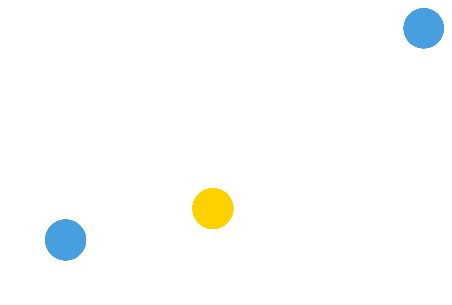 Celá rodina dítěte s PAS je zasažena
Vztahy v rodině a širší rodině
 Sebevědomí 
 Nepřetržitá péče
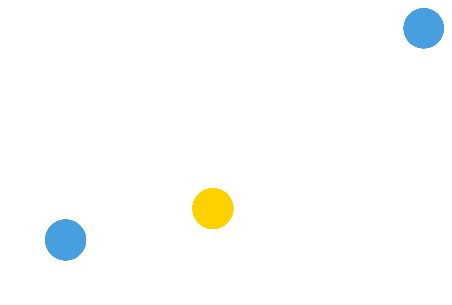 Zpětná vazba z rodin
Kvalitní vzdělávání
Chybí odlehčovací zařízení 
Chráněná bydlení
Osobní asistence pro PAS 
Komunitní služby
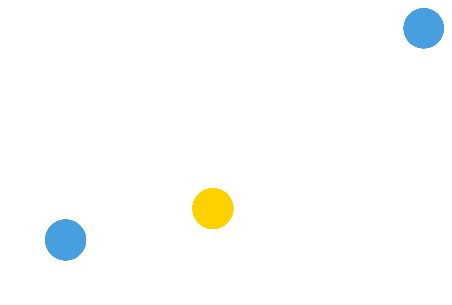 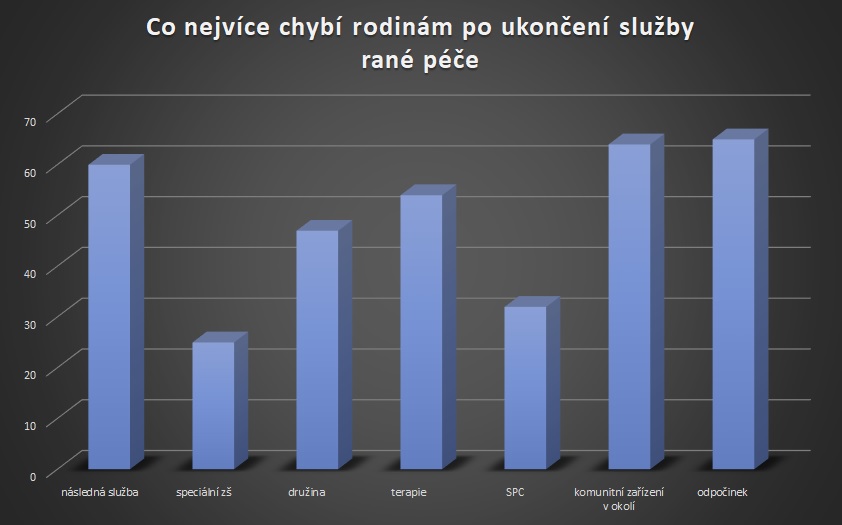 Zdroj vlastní
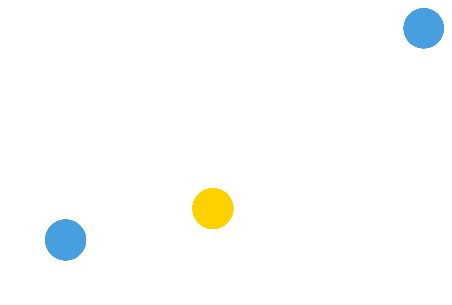 Inspirace ze zahraničí
Zkušenosti z Irska a Španělska
 Příklady dobré praxe
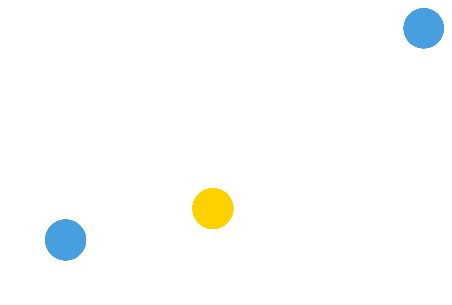 Spolupráce všech zainteresovaných
Aktivní rodič / možnost volby
Propojování pečujících, rodičů a odborníků, úředníků – rodičovské skupiny v obcích
Předávání osobní zkušenosti
Znalost rodiny a prostředí
Příklad dobré praxe: obec hradí asistenta v MŠ
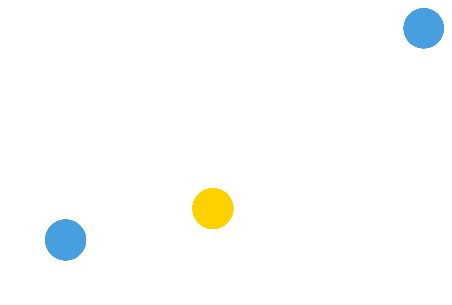 Život lidí s PAS v komunitě
Chybí  pracovní pozice na obcích: case manager
Chybí individualizovaná péče: slučuje se potřeba
Bydlení s potřebou sociální péče
Inspirace : organizace TUDYTAM
  - možnost využít vzdělávání
Projekt: Nebýt na to sami
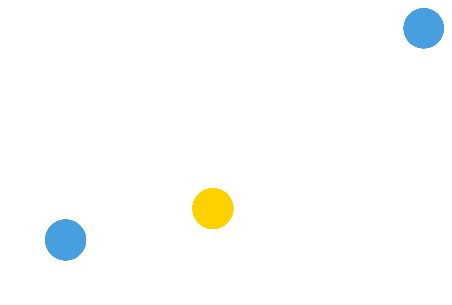 Hledejme společnouřeč
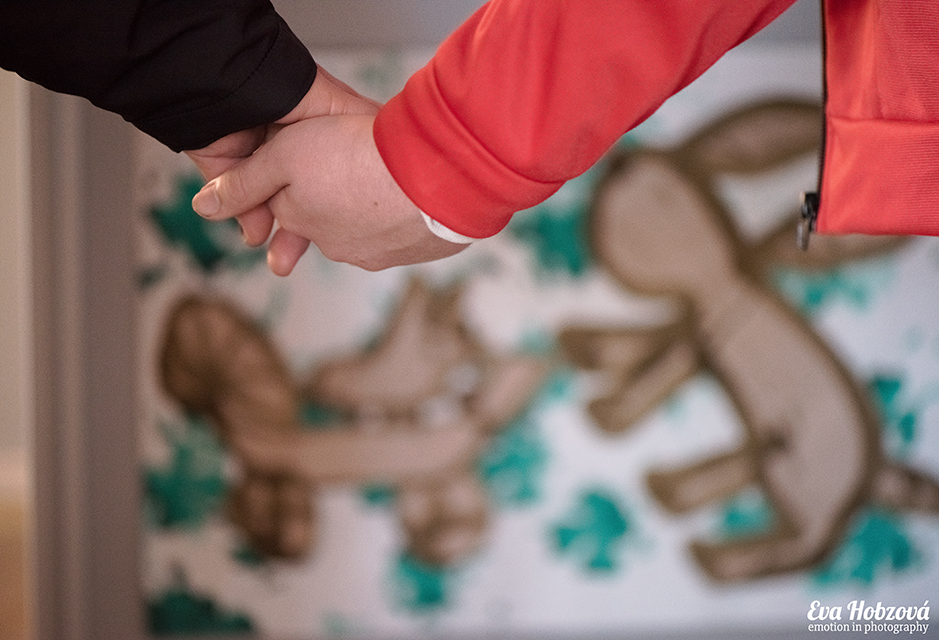 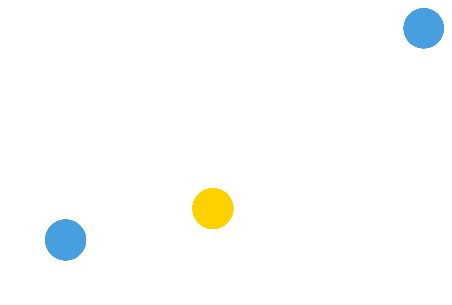 www.jan-olomouc.cz
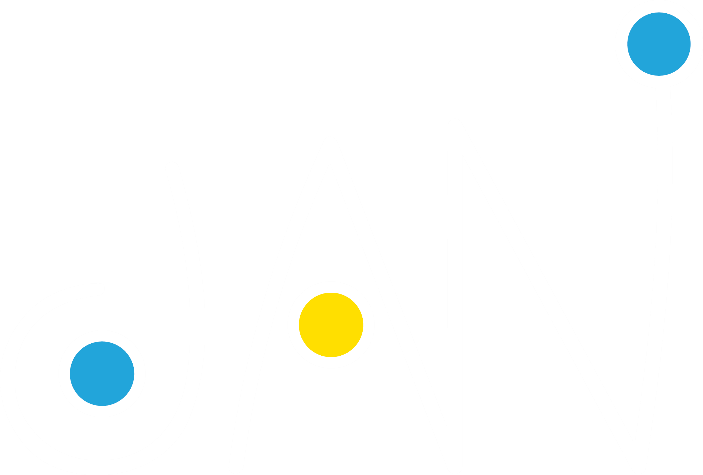